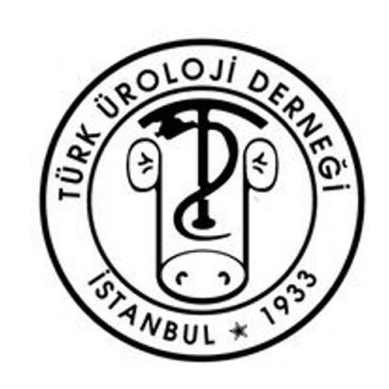 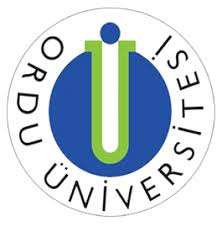 Kronik Prostatitte Teşhis ve Tedavi Algoritması
Dr. Abdullah Çırakoğlu
Ordu Üniversitesi Tıp Fakültesi 
Üroloji Anabilim Dalı
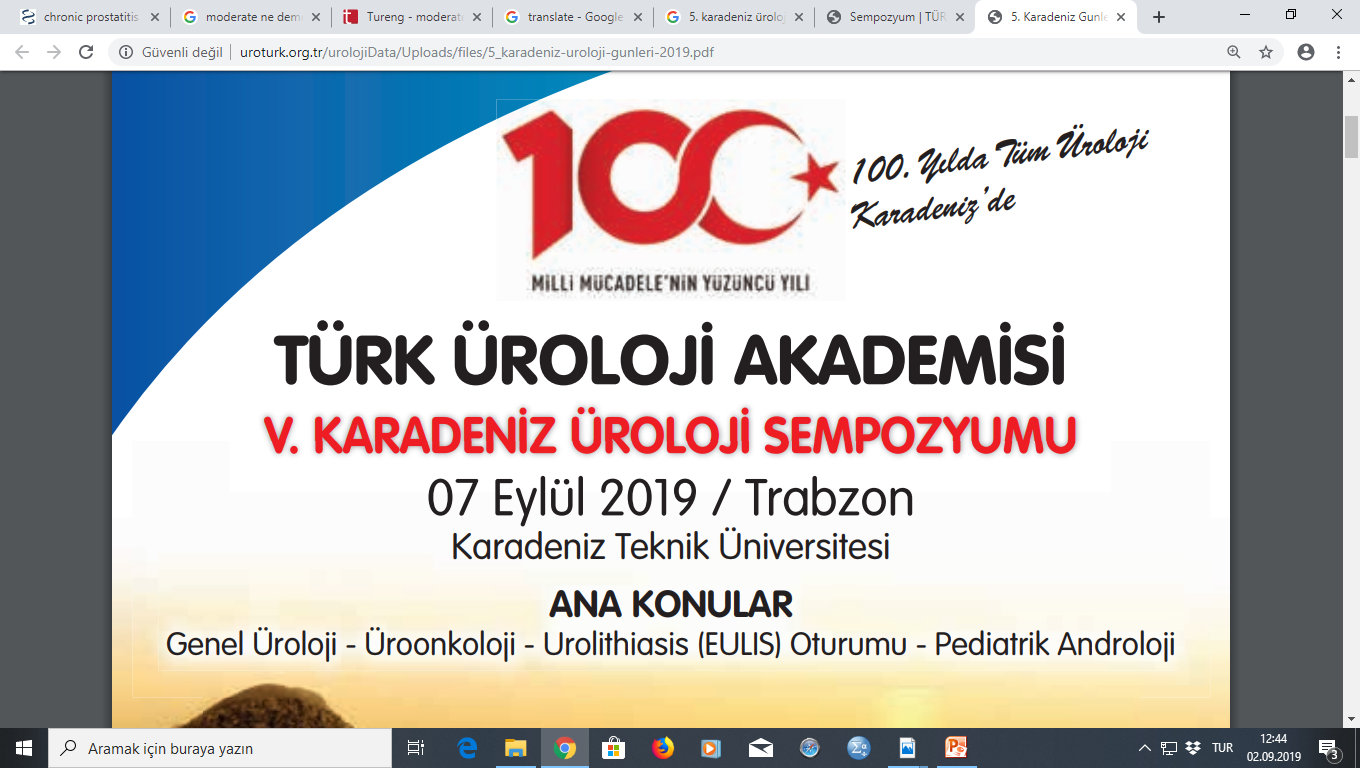 Ulusal Sağlık Enstitüsü (NIDDK/NIH) Sınıflaması
[Speaker Notes: EAU kılavuzları bu sınıflamanın kullanımını öneriyor]
Üroloji polikliniğine başvuran hastaların % 5  prostatitle ilgili sorunlar vardır

    Kronik Bakteriyel Prostatit
Tekrarlayan üriner sistem enfeksiyonlarıyla karakterize, prostatın kronik infeksiyonu
Beraberinde üriner sistem semptomları ve ağrı
Akut prostatit hastalarının % 10 unda KBP gelişir
Kronik Bakteriyel Prostatit
Alt üriner sistemde bakteri sürekliliğinin önemli bir nedeni 
Aynı mikroorganizma ile tekrarlayan bakteriyel üriner sistem infeksiyonları
Şikayetler en az 3 ay devam etmeli
Etiyoloji
Mikrobiyolojik nedenler
Prostat konak savunması
Disfonksiyonel işeme
İntraprostatik duktal reflü
İmmünolojik nedenler
Pelvik taban kaslarındaki sorunlar
Psikolojik nedenler
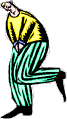 Semptomlar
AÜSS
Ağrı
Sırt ağrısı
Skrotal ve perineal ağrı
Penis
Uyluk iç yüzü
Hematospermi
Ereksiyon ve ejakülasyon problemleri
Libido kaybı
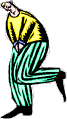 Semptomlar
 Üretrit, sistit, epididimit gibi tekrarlayıcı İYE

Ateş genelde olmaz

Hematospermi, pyospermi gibi semptomların prostat tbc de de olduğunu unutmamak gerekir !
Fizik muayene
PRM: Prostat hassas veya normal olabilir

    Laboratuvar
4 kap testi bakteri türünün saptanmasında ve hedefe yönelik antibiyotik seçiminde kullanışlı 
Zegarra, Int Braz J Urol, 2008
Budia, Scand J Urol Nephrol, 2006

Kr bakteriyel prostatit ve KPAS ayrımı 4 kap testi ile yapılabilir
EPS ve VB3 de VB1 ve VB2 den 10 kat fazla bakteri
Chronic Prostatitis Symptom Index (CPSI)
EAU kılavuzuna göre klinikte faydası belirsiz
Semptomların şiddetini ve tedaviye yanıtın nispeten objektif bir göstergesi olarak kullanılabilir
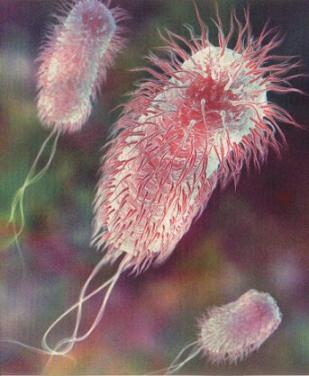 Etken
Gram-negatif mikroorganizmalar , E.coli

Normal kültürlerde üreme saptanmaması durumunda atipik mikroorganizmalar akla gelmeli
C. trachomatis, Tricomonas vaginalis, Ureaplasma urealythicum
Ejakülat kültürü 
4 kap testinin tanısal değerini artırır
Nonbakteriyel prostatitte de pozitif olabilir !!
[Speaker Notes: A retrospective study from Croatia [233], investigated the potential role of unusual pathogens in
prostatitis syndrome in 1,442 patients over a 4 year period. An infectious aetiology was determined in 74.2% of
patients; C. trachomatis, T. vaginalis and Ureaplasma urealythicum infections were found in 37.2%, 10.5% and
5% of patients respectively whilst E.coli infection was found in only 6.6% of cases
İlk alınan idrar örneğinde (üretral örnek) mevcut olan epitel hücrelerinden çalışılır]
İlave Tetkikler
PSA
KBP de % 20 yükseklik saptanır
f/t PSA tanıya katkıda bulunmaz
Ürodinami
Radyolojik görüntüleme
TRUSG, MR, BT
Sistoskopi
Prostat biyopsisi
Tedavi
Antibiyotikler
Bakteriyel prostatitlerde enfekte prostat dokusuna antibiyotik geçişi azalır
      hedef dokuda antibiyotik konsantrasyonu normalden düşüktür

4-6 hafta, bazen 3 aya kadar uzayabilir
Tedavi
Kinolonlar ilk seçenek 
4-6 hafta kullanılır
Levofloxacin, ciprofloxacin ve prulifloxacin arasında fark yok
Bitkisel ekstreler  (Serenoa repens, Urtica dioica, curcumin ve quercitin) veya PD5 inh ile antibiyotiklerin kombine kullanımında hayat kalitesinde artış sağlanır
Cai, Int J Antimicrob Agents, 2009
Aliaev, Urologiia, 2008

Atipik patojenlere karşı makrolidler ve tetrasiklinler 

T.vaginalise bağlı ise metronidazol
Vickovic, J Chemother, 2010
[Speaker Notes: Başarı % 70-83.9     T.vaginalise bağlı ise metronidazol % 93,3 eradikasyon]
Tedavi
Antibiyotik tedavisi
Üçte birinde başarısız
Üçte birinde başarılı 
Üçte birinde ise tedavi devam ederken iyileşme, ardından relaps 

Tedavi yanıtının kötü olma nedenleri 
ilaçların prostat parankimine kötü penetrasyonu
infekte taşların infeksiyon için muhtemel bir sürekli odak olması

Tedavi  başarısızlığında uzun süreli düşük doz baskılayıcı antibiyotik tedavisi
A retrospective study from Croatia [233], investigated the potential role of unusual pathogens in
prostatitis syndrome in 1,442 patients over a 4 year period. An infectious aetiology was determined in 74.2% of
patients; C. trachomatis, T. vaginalis and Ureaplasma urealythicum infections were found in 37.2%, 10.5% and
5% of patients respectively whilst E.coli infection was found in only 6.6% of cases. Cross sectional studies
confirmed the validity of the Meares and Stamey test to determine the bacterial strain and targeted antibiotic
therapies [231, 232]. The evidences level was very good, in particular those regarding information on atypical
strains, epidemiology and the antibiotic treatments.
A review of treatment of bacterial prostatitis [228] indicated that the treatment of CBP is hampered
by the lack of an active antibiotic transport mechanism into infected prostate tissue and fluids and underlined
the potential effect of different compounds in the treatment of ABP and CBP on the basis of over 40 studies on
the topic.
İnfekte prostat dokusu içine antibiyotik transportunu sağlayan aktif bir transport mekanizması yokluğunda
Aktif antibiyotik transport sistemi yokluğunda antibiyotikler potansiyel etki düzeyinin altında kalır
Randomised controlled trials on combined treatments [226, 227] indicated that the combination
of plants/herbal extracts or PDE5Is with antibiotics may improve quality of life and symptoms in patients with
CBP; however, the number of enrolled patients was inadequate to obtain definitive conclusions
One RCT compared the effects of two different metronidazole regimens for the treatment of CBP
caused by Trichomonas vaginalis [225]. Metronidazole 500 mg t.i.d. dosage for 14 days was found to be
efficient for micro-organism eradication in 93.3% of patients with clinical failure in 3.33% of cases.
Kronik Prostatit
818.Sayfaya balk, buradan alınacakalr var 1126 da kronik pelvik ağrı bölümü var
Prostatit kelime anlamı olarak prostat bezinin inflamasyonu olsa da 
AÜSS, inflamasyon, prostat kökenli ağrı ve etyopatogenezi tam olarak anlaşılamayan klinik tabloyu ifade etmek için kullanılmaktadır 
Tüm yaş gruplarında %8-14 oranında 
50 yaş altında en sık, 
50 yaş üzerinde ise BPH ve prostat kanseri ile birlikte üçüncü sıklıkta tanı konulan üriner sistem hastalığıdır
Ulusal Sağlık Enstitüsü (NIDDK/NIH) Sınıflaması
Akut bakteriyel prostatitler %1-2,
Kronik bakteriyel prostatitler %4-5 
KPAS %90-95
Etiyopatogenezdeki belirsizlik
Tedavide zorluklar 
                  nedeniyle zor bir grup
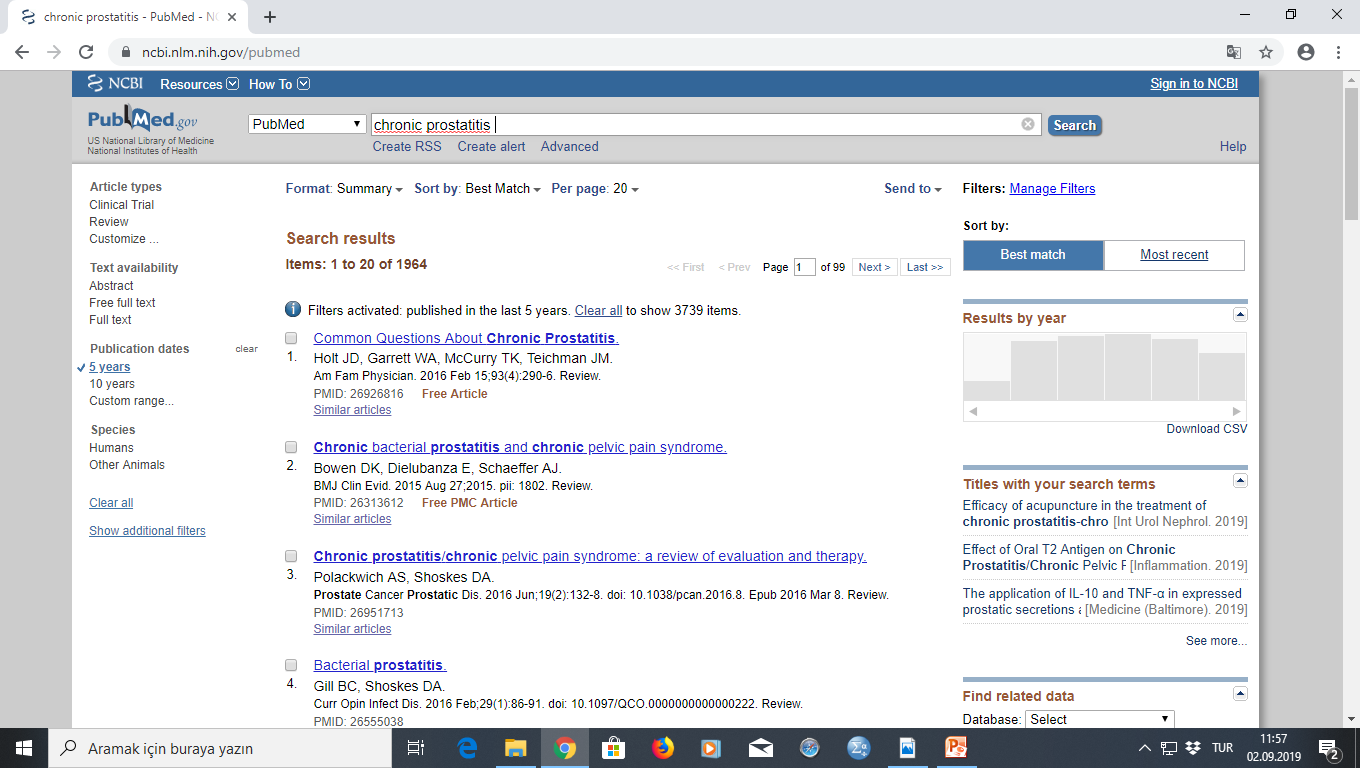 Kronik Prostatit/ Kronik Pelvik Ağrı Sendromu
Perineal ağrı % 63 
Testiküler ağrı % 58
Pubik ağrı % 42 
Penis ağrısı % 32
Ejakülasyon sırasında ağrı % 45 
İşeme sırasında ağrı % 43  
Wagenlehner FME, Eur Urol. 2013
[Speaker Notes: Semptomları 3 aydan uzun devam etmesi önemli, EAU kılavuzlarına göre 6 aydan uzun sürmesi gerekir]
KPAS’ta 
AÜSS
ED veya ejakülasyon bozuklukları 
Psikolojik sorunlar 
Rektal yakınmalar

Hastalar ayrıntılı sorgulanmadığında bir semptom kümesine yönelerek sadece BPH ya da üretral darlık, sadece üretrit, sadece cinsel işlev bozukluğu ya da nörolojik bir patoloji düşünülebilir
UPOİNT sistemi
U - Üriner semptomlar
P - Psikososyal yakınmalar
O - Organ-spesifik yakınmalar
I - İnfeksiyon ilişkili yakınmalar
N - Nörolojik/sistemik yakınmalar
T - Kaslarda hassasiyet ve pelvik taban yakınmaları
S - Cinsel işlev bozukluğu
Tanı ekartasyonla konulur
Üretra ya da mesane tümörü, prostat kanseri, üretral darlık, aktif üriner infeksiyon, taş gibi patolojilerin yokluğunda KPAS tanısı konulur

Etiyoloji de mikroorganizmalar?
Hastalarda % 65-88 mikroorganzimalara ait 16S rRNA saptanmış

Krieger JN J Clin Microbiol. 1998
Tanner MA Clin Microbiol. 1999
Shoskes DA Tech Urol. 2000
Tanı için
Öykü 
Fizik muayene
Parmakla rektal muayene
Tam idrar tetkiki ve idrar kültürü 
                     her hastaya yapılmalıdır
Tanı değerini arttırmak, tedaviyi takip etmek ve ilave patolojileri ayırt etmek için:
Dört kap testi, 
KPAS semptom skoru 
İdrar akım hızı ve postmiksiyonel rezidü 
Sitoloji yapılabilir

KPAS semptom skoru hastalığın şiddeti ile tedaviye yanıtın nispeten objektif bir göstergesi olarak faydalı olmaktadır (kılvuza göre faydası belirsiz)

Etkin bir tedavi planı için UPOINTs sistemi kullanılarak semptomlar sınıflandırılmalıdır
Bunların haricinde 
Şüphe durumunda ürodinami, TRUS, üriner USG, BT, MR, PSA, sistoskopi ve semen analizi gibi tetkikler isteğe bağlı olarak yapılabilir
Prostatik sıvıda NO ölçümü
Tip 3A ve 3B ayırımı yapmak için 
Tip 3A’da daha yüksek
					Lan T Urology 2011
Seminal plazmada 
IL-8 
IL-6 	
IL- β1b
16s rRNA 
Zn  
TNF-α

Klinik pratikte henüz kullanımı yok
Artış
EAU kılavuzunda prostat ağrı sendromu terimi kullanılıyor
Tedavi
Antiinflamatuvar ilaçlar: Semptomlarda orta derecede düzelme sağlar
Alfa blokerler:Total semptom skoru, ağrı, işeme şikayetleri ve QoL skorlarında ciddi düzelme sağlar
Antibiyotikler (6 hafta kinolon veya tetrasiklin): Semptom skoru, ağrı, işeme şikayetleri ve QoL da ciddi düzelme sağlar
[Speaker Notes: Prostat ağrı sendromu tedavisi 1158]
Tedavi
Fitoterapi: polen ekstreleri (Cernilton, DEPROX 500) semptom skorunu düşürmekte etkili, saw palmetto nun etkisi yok
Pentosan polisülfat: Yüksek doz (3x300 mg) kullanımda semptomları yatıştırmakta etkili
Kas gevşeticiler (diazepam, baclofen): Tek başına kullanımda alfa blokere üstünlüğü yok, sfinkter disfonksiyonu veya pelvik taban kas spazmı olanlarda kullanılabilir
Tedavi
5 alfa redüktaz inhibitörleri: Tüm hastalara önerilmez, yaşlı, PSA değeri yüksek hastalarda kullanılabilir
Pregabalin: Etkisiz
Botulinum toxin type A (BTX-A): Perineye ve prostat içine 100-200 Ü uygulanan çalışmalar mevcut, etkinliği?
EAU Kılavuz Önerileri
EAU Kılavuz Önerileri